CREO PARAMETRIC – MECHANISM DESIGN (KINEMATIC)
Model assemblies using true mechanism constraints to support and enable kinematic motion analysis
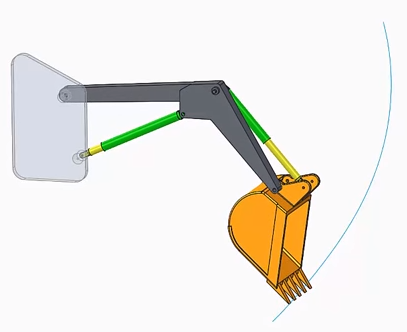 Who Needs It?
Customers that need to visualize and understand mechanism behavior using real world constraints to validate mechanism design and range of motion
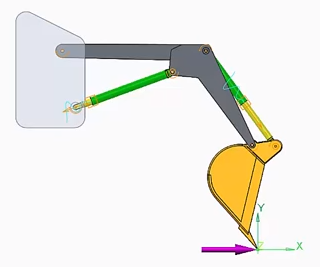 Business Value
Reduce product costs
Reduce time-to-market
Reduce product lifecycle cost 
Reduce product development cost
Process Improvement
Mechanism design
Kinematic motion analysis
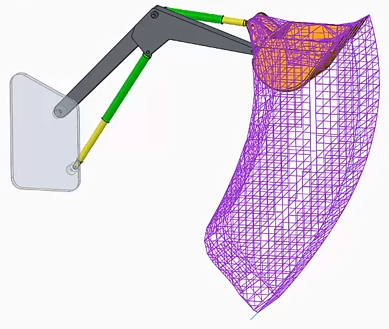 Technology/ Capability
Define assemblies using true mechanical joints
Design and troubleshoot complex assembly mechanisms
Perform kinematic analysis to validate and optimize mechanism behavior 
Create motion envelopes to define “keep out zones” occupied by moving parts and components
Drag components to easily visualize and validate assembly mechanism design and range of motion